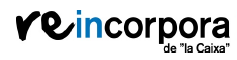 Comparativa de resultados 2011 - 2014
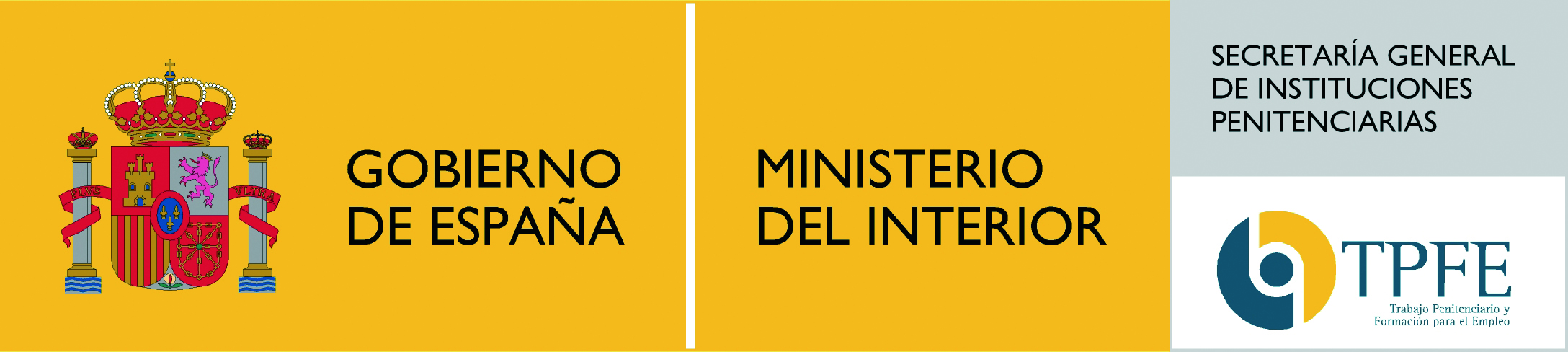 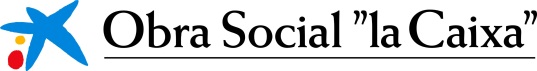 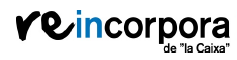 Comparativa de resultados 2011 - 2014
Itinerarios iniciados – Itinerarios finalizados
93 %
91 %
82 %
69 %
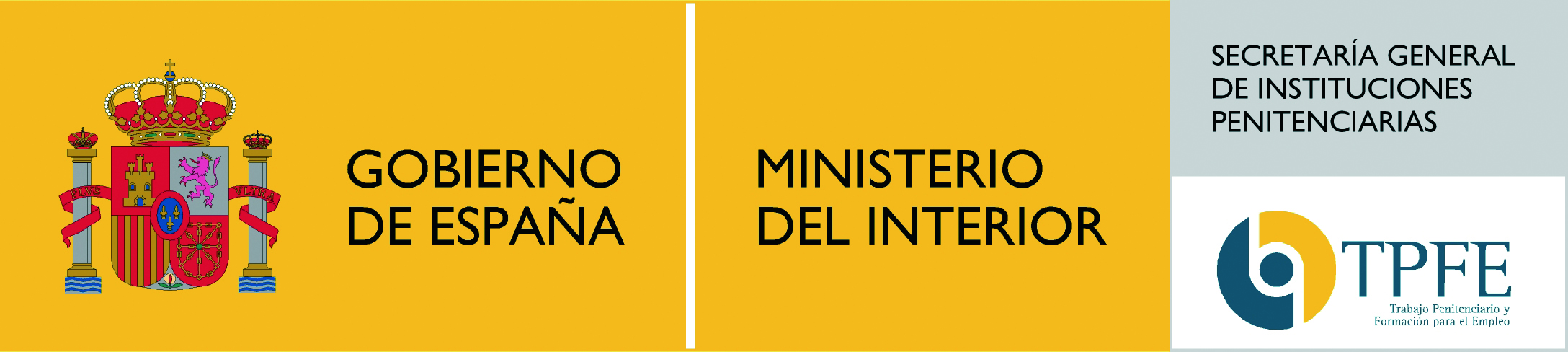 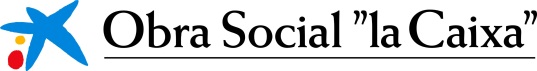 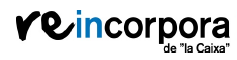 Comparativa de resultados 2011 - 2014
Porcentaje de inserciones sobre itinerarios finalizados
62 %
OBJETIVO:
 50 %
41 %
24 %
14 %
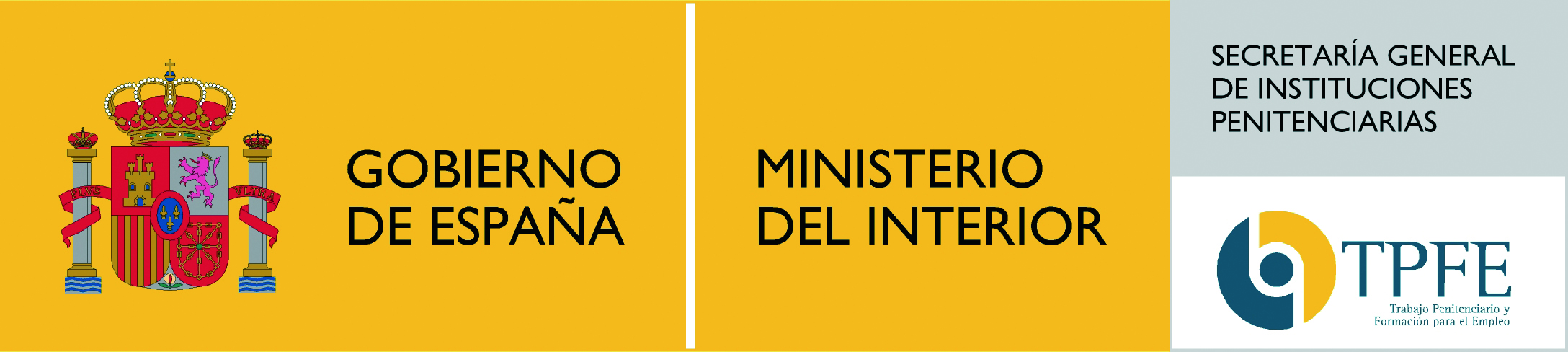 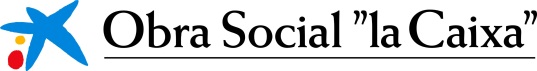